Racionalizace zimní údržby pozemních komunikací města České Budějovice
Autor: Bc. Marek Kuželka
Vedoucí práce: doc. Ing. Rudolf Kampf, Ph.D., MBA
Oponent: Ing. Pavla Lejsková, Ph.D.
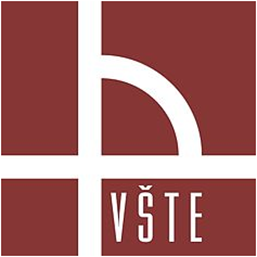 Cíl práce
Cílem diplomové práce je na základě analýzy současného stavu zimní údržby pozemních komunikací města České Budějovice a pomocí metod operačního výzkumu navrhnout optimalizované trasy zimní údržby v dopravní síti města.
Metodika práce
Sběr dat pomocí komunikace se zaměstnanci
Využití metod operačního výzkumu:
Metoda Čínského listonoše 
Metoda Eulerovského tahu
Společnosti provádějící zimní údržbu
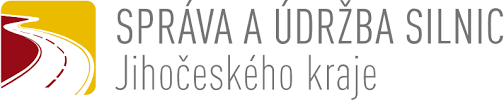 Vozovky S11
Vozovky S12
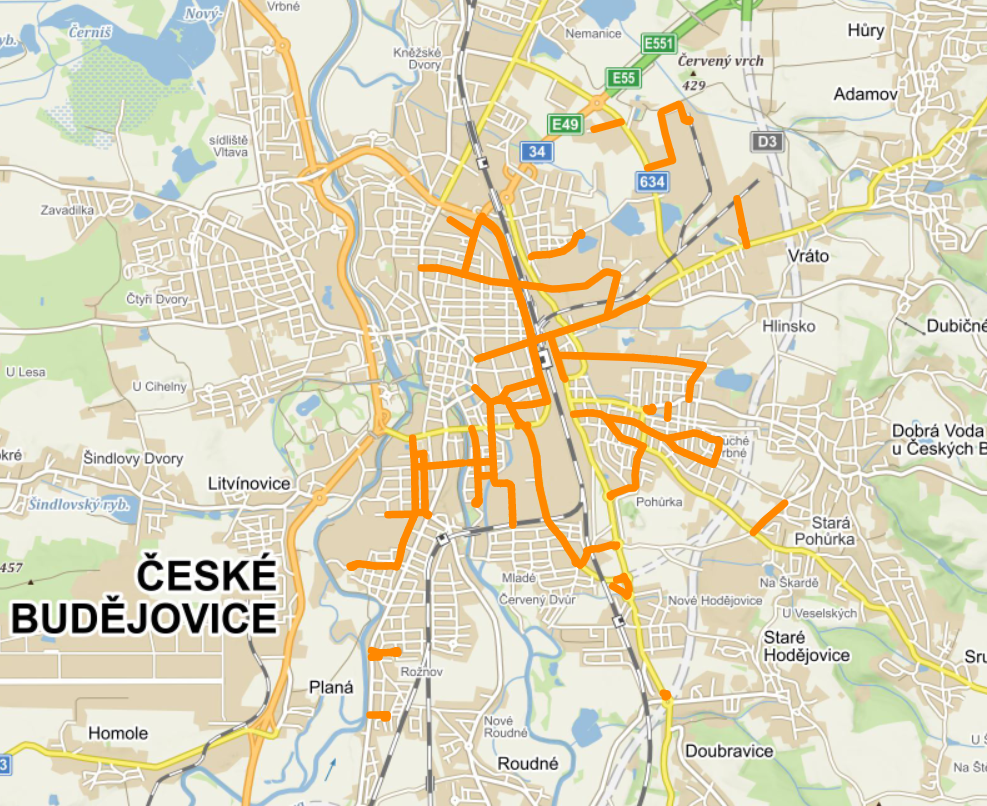 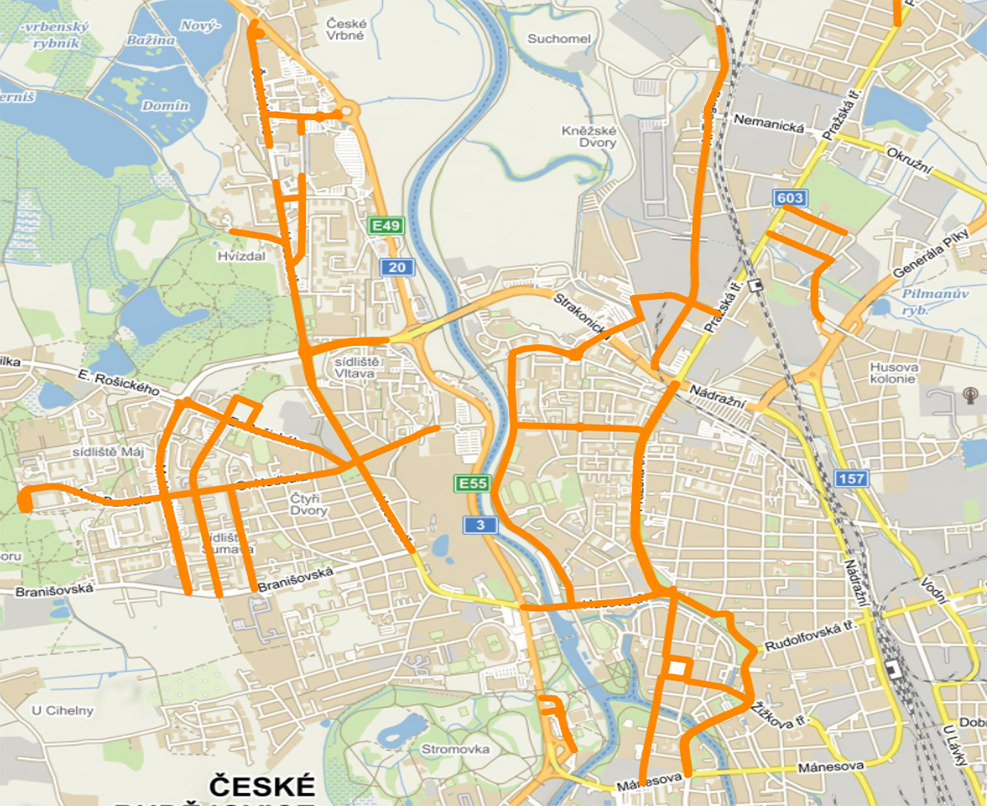 2. Navrhovaná trasa
1. Navrhovaná trasa
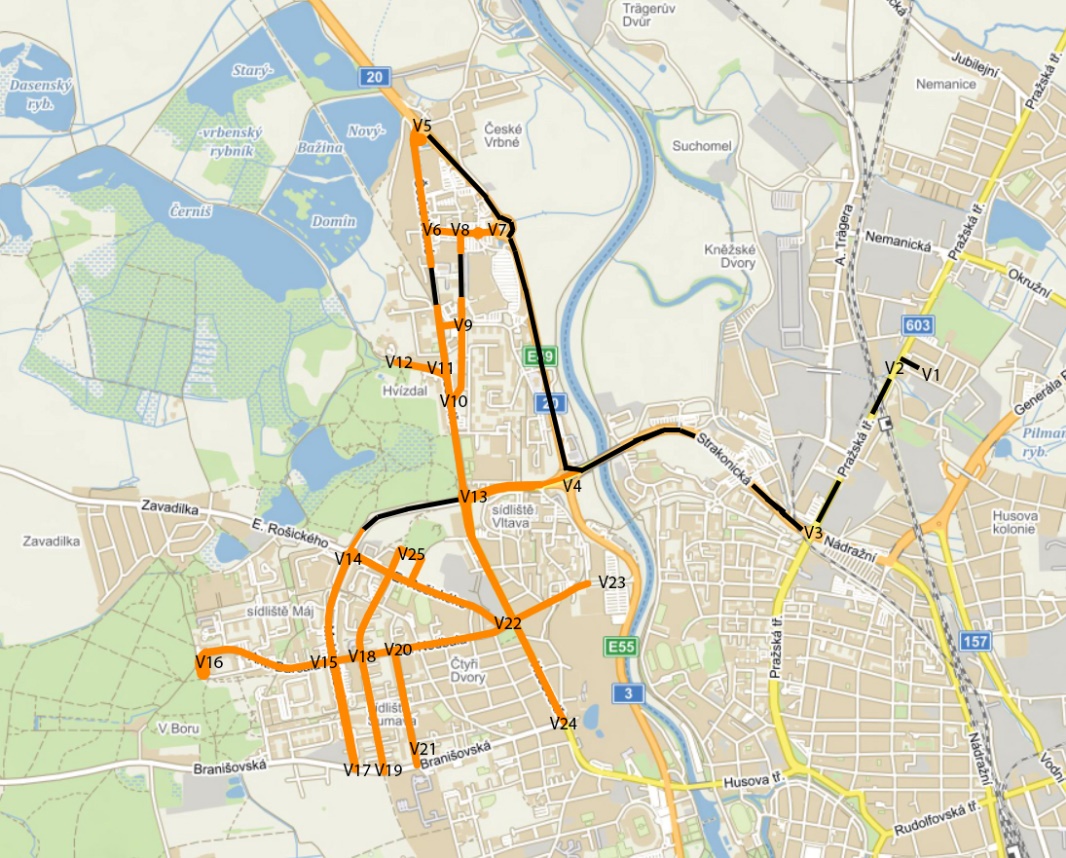 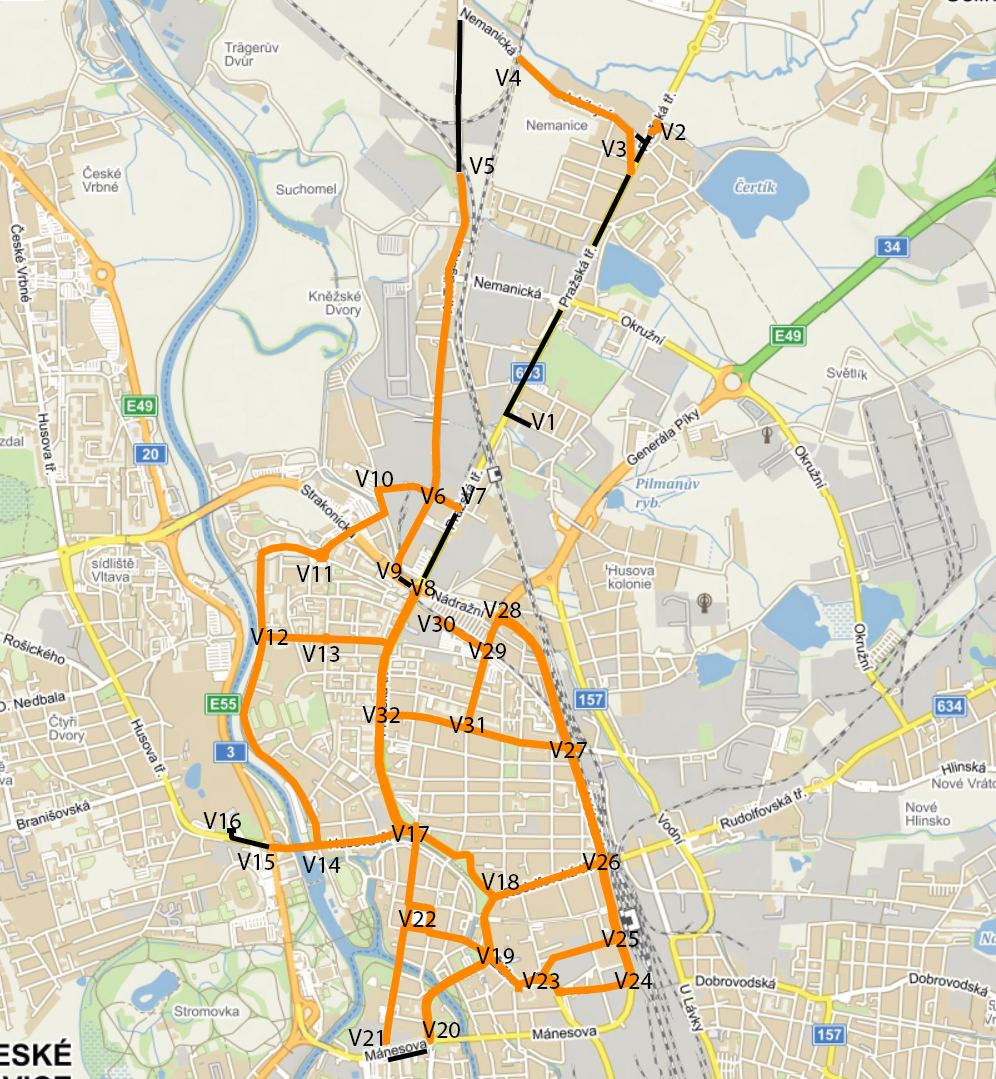 3. Navrhovaná trasa
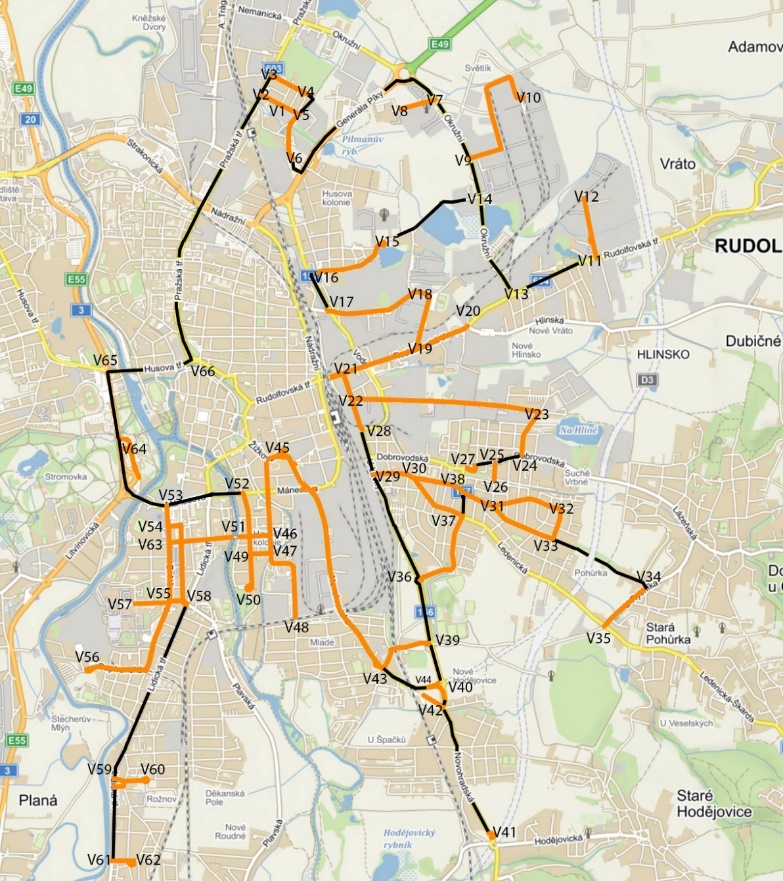 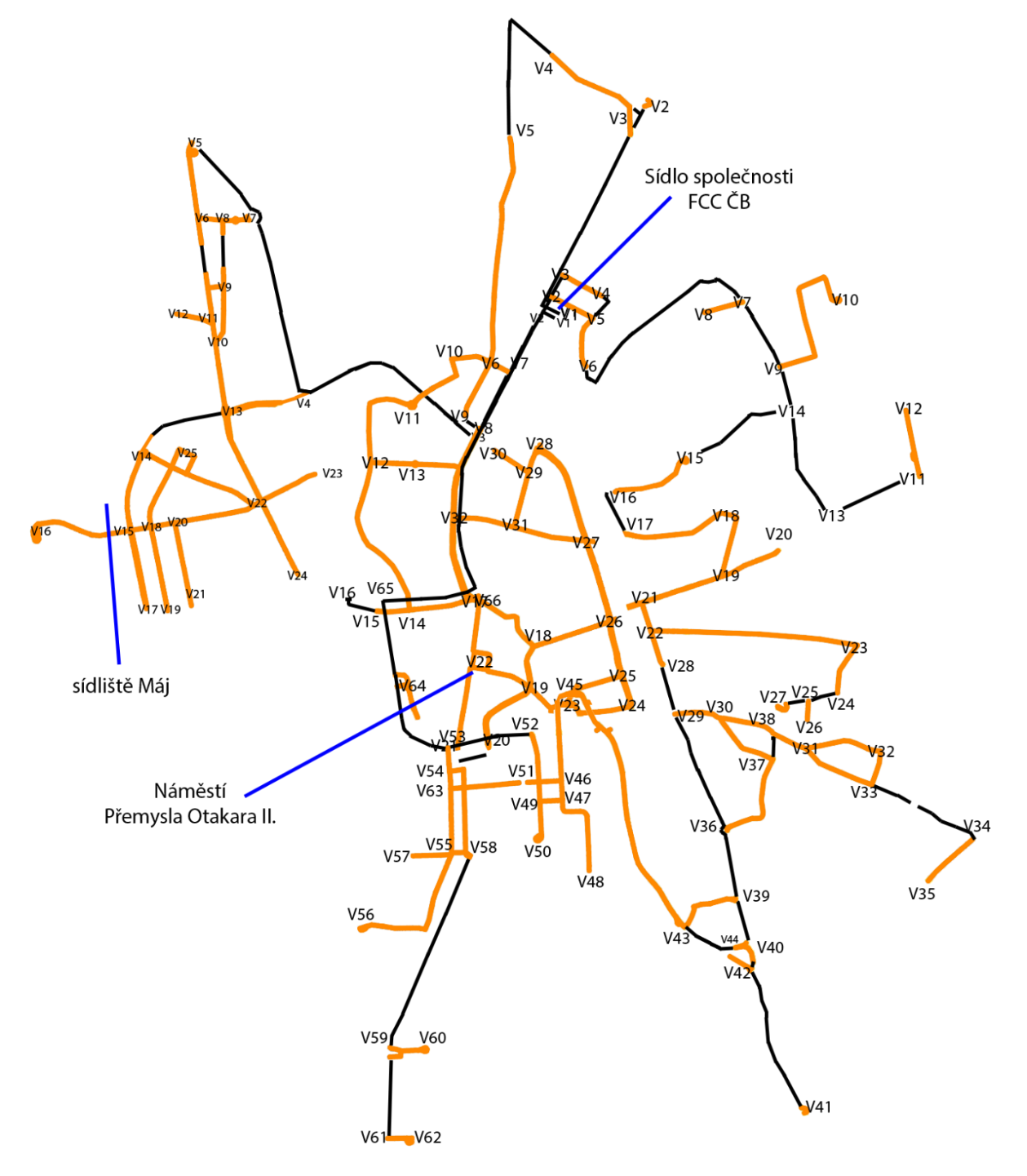 Zhodnocení
Děkuji za pozornost
Doplňující otázky vedoucí/oponent
Vedoucí 
Jaké další metody operačního výzkumu je možné použít? 
Budou výsledky práce aplikované? 
Je kapacita vozidel z hlediska posypových materiálů a délky trasy dostačující?
Oponent
Bude některý z návrhů aplikován v praxi?